新竹市特教教材編輯扭轉人生~國文課文融入價值澄清及正向行為支持~
【差不多先生傳】

教材設計: 黃馨宣
其實…一切可以更好?
找出轉捩點
其實…一切可以更好
【差不多先生傳】當中敘述他從小到大許多事件，結局是如何?
來從課文中將各事件的時間點和事件結局找出來!
是否能有更好的結局?
(一)請將「時間點」畫紅線，  「事件後果」的句子畫藍線。(原課文)
他小時候，他媽叫他去買紅糖，他買了白糖回來，他媽罵他，他搖搖頭道：「紅糖，白糖，不是差不多嗎？」
他在學堂的時候，先生問他：「直隸省的西邊是哪一省？」他說是陝西。先生說：「錯了，是山西，不是陝西。」他說：「陝西同山西，不是差不多嗎？」
後來他在一個錢鋪裏做夥計；他也會寫，也會算，只是總不會精細；十字常常寫成千字，千字常常寫成十字。掌櫃的生氣了，常常罵他，他只笑嘻嘻地賠小心道：「千字比十字多一小撇，不是差不多嗎？」
(一)請將「時間點」畫紅線，  「事件後果」的句子畫藍線。(示範)
他小時候，他媽叫他去買紅糖，他買了白糖回來，他媽罵他，他搖搖頭道：「紅糖，白糖，不是差不多嗎？」
他在學堂的時候，先生問他：「直隸省的西邊是哪一省？」他說是陝西。先生說：「錯了，是山西，不是陝西。」他說：「陝西同山西，不是差不多嗎？」
後來他在一個錢鋪裏做夥計；他也會寫，也會算，只是總不會精細；十字常常寫成千字，千字常常寫成十字。掌櫃的生氣了，常常罵他，他只笑嘻嘻地賠小心道：「千字比十字多一小撇，不是差不多嗎？」
(換你試試看!畫出時間點和事件結果)
有一天，他為了一件要緊的事，要搭火車到上海去，他從從容容地走到火車站，遲了兩分鐘，火車已開走了。他白瞪著眼，望著遠遠的火車上的煤煙，搖搖頭道：「只好明天再走了，今天走同明天走，也還差不多；可是火車公司未免太認真了。八點三十分開，同八點三十二分開，不是差不多嗎？」他一面說，一面慢慢地走回家，心裏總不很明白為甚麼火車不肯等他兩分鐘。
有一天，他為了一件要緊的事，要搭火車到上海去，他從從容容地走到火車站，遲了兩分鐘，火車已開走了。他白瞪著眼，望著遠遠的火車上的煤煙，搖搖頭道：「只好明天再走了，今天走同明天走，也還差不多；可是火車公司未免太認真了。八點三十分開，同八點三十二分開，不是差不多嗎？」他一面說，一面慢慢地走回家，心裏總不很明白為甚麼火車不肯等他兩分鐘。
(畫出時間點和事件結果)
有一天，他忽然得一急病，趕快叫家人去請東街的汪先生。那家人急急忙忙跑去，一時尋不著東街的汪大夫，卻把西街的牛醫王大夫請來了。差不多先生病在床上，知道尋錯了人；但病急了，身上痛苦，心裏焦急，等不得了，心裏想道：「好在王大夫同汪大夫也差不多，讓他試試看罷。」於是這位牛醫王大夫走近床前，用醫牛的法子給差不多先生治病。不上一點鐘，差不多先生就一命嗚呼了。
(畫出時間點和事件結果)
有一天，他忽然得一急病，趕快叫家人去請東街的汪先生。那家人急急忙忙跑去，一時尋不著東街的汪大夫，卻把西街的牛醫王大夫請來了。差不多先生病在上，知道尋錯了人；但病急了，身上痛苦，心裏焦急，等不得了，心裏想道：「好在王大夫同汪大夫也差不多，讓他試試看罷。」於是這位牛醫王大夫走近床前，用醫牛的法子給差不多先生治病。不上一點鐘，差不多先生就一命嗚呼了。
(畫出時間點和事件結果)
差不多先生差不多要死的時候，一口氣斷斷續續地說道：「活人同死人也差……差……差……不多，……凡事只要……差……差……不多……就……好了，何……必……太……太認真呢？」他說完了這句格言，就絕了氣。
其實…一切可以更好
其實，一切可以更好。請你想想該怎麼做?- 紅糖買成白糖 如果他可以_______________，就不會買錯。- 課堂答錯問題  如果他可以_______________，就不會答錯。- 常常被掌櫃罵  如果他可以_______________，就不會被罵。
其實…一切可以更好
其實，一切可以更好。請你想想該怎麼做?- 錯過火車，誤了重要的事 如果他可以_______________，就不會誤事。- 生了急病，一命嗚呼了  如果他可以_______________，就不會死了。
寫一齣更完美的劇本
延伸寫作
寫一齣更完美的劇本
選出2個事件來改寫劇本吧!事件一:
寫一齣更完美的劇本
事件二:
寫一齣更完美的劇本
大導演小劇本—參考上面兩個事件表格大綱，重新寫一段更完美的故事結局吧!
(起)-  差不多先生為了件重要的事，必須______________。(承)-  但因為_____________，所以__________________。(轉)-  不過，他決定_______________________________。(合)-  於是，雖然__________________________________，        但最後______________________ (好的結局)。
換個角度想一想!
逆向思考
另一種角度想一想
作者利用【差不多先生】的故事提醒我們，敷衍隨便的態度是可能誤大事的。不過，你可以想想:
「差不多」也可能有怎樣的正面意涵?                                           可帶來什麼好的影響?
心胸開闊不與人計較 → 與人相處和諧
             不鑽牛角尖 →  心情能夠常保愉快
      與人合作好溝通 → 
 ________________  →
扭轉我的人生
結合生活經驗
扭轉我的人生-1
在本課，認識了差不多先生，了解他的事蹟，還發現「差不多先生」原來可能就是自己，或者身邊的任何一個人! 
自己在生活中，你有沒有什麼特質或長處呢？或是曾有人開玩笑稱呼你「K歌之王」、還是「慢吞吞小姐」?
扭轉我的人生-1
讓我們來想一下，可以用哪些稱號代表自己:
另外，最重要的…
扭轉我的人生-2
有篇網路流傳的訊息這樣寫，還附上照片: 
最近中壢的皮膚科常出現患者，皮膚無緣無故潰爛發炎，原來罪魁禍首就是這種名叫隱翅蟲的毒蟲，身上含有劇毒的「隱翅蟲素」（Pederin），只要皮膚接觸到10秒就會迅速反應成壞死性紅斑，產生劇烈灼傷般的疼痛，造成以皮膚潰爛及小水泡，最嚴重還會引發蜂窩性組織炎而造成組織壞死，讓患者被截肢甚至死亡!目前中壢已經出現地點: 中原大學各處草坪,信義國小操場, …中央大學校園,桃園高鐵站…等。
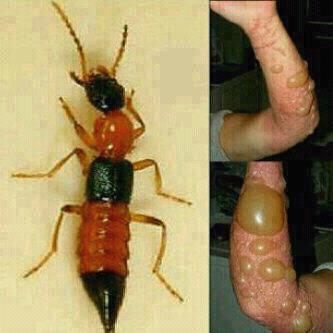 (圖、文摘自網路，  來源不明)
扭轉我的人生-2
你可以拒絕當「差不多先生」!
在看完令人觸目驚心的照片及文字，你相信了這則訊息嗎?除了完全相信，你還可以選擇怎麼做? 

查證後，說說看有哪些內容是真實，哪些不是!
扭轉我的人生-2
你可以拒絕當「差不多先生」! 還有許多新聞，其實並不全然真實。別忘記我們有判斷是非的權力!
Something Interesting
相關主題延伸閱讀
大家學英語第十六課如何抱怨
沙拉裡還有蟲!
肉好硬真難吃!
我的菜還是冷的…
這根本不是我點的酒
您餐點還滿意嗎?
超棒的!
好極了!謝謝
時尚「英國風」就是這樣!
優雅不被髒亂打敗
活在過去
不在乎別人眼光
曬太陽後變了個人
永不離開英國
任何時候來杯酒
不說英文以外的語言
沒有狗就迷路
以上的明信片，英國人幽默地反諷自己民族的習慣與奇特個性。試著說出漫畫想表達的意思:  - 他們個性可能是__________、___________ 

如果是你，會畫出怎樣的一張圖呢? -先試著抓住一個自己的特性，畫畫看吧。